Административная комиссия администрации МР Ермекеевский район РБ 
2019 год
Нормативные правовые акты
1. "Кодекс Российской Федерации об административных правонарушениях" от 30.12.2001 N 195-ФЗ
2. Кодекс Республики Башкортостан об административных правонарушениях от 23.06.2011 N 413-з
3.Закон Республики Башкортостан « О наделении органов местного самоуправления государственными полномочиями Республики Башкортостан по созданию и обеспечению  деятельности административных комиссий» от 10.10.2006 года № 354-з
4. Положение об административной комиссии администрации МР Ермекеевский район РБ, утвержденное постановлением главы администрации МР Ермекеевский район РБ от 25 июля 2018 г. № 536 
Регламент по делопроизводству административной комиссии администрации МР Ермекеевский район РБ, утвержденный постановлением главы администрации МР Ермекеевский район РБ от 25 июля 2018 г. № 536
Административные комиссии рассматривают дела об административных правонарушениях, установленных исключительно законами субъектов Российской Федерации и в пределах полномочий, установленных этими законами.
В соответствии со статьей 14.2  Кодекса РБ об административных правонарушениях административные комиссии рассматривают дела об административных правонарушениях по следующим статьям:
Ст.2.3  Нарушение нормативных правовых актов Республики Башкортостан о языках народов Республики Башкортостан;
Ст.3.5 Нарушение правил содержания мест погребения;влечет наложение штрафа на граждан от 1000-2000, должностных лиц от 3000-5000 рублей, на юридических лиц от 5000-10000 рублей;
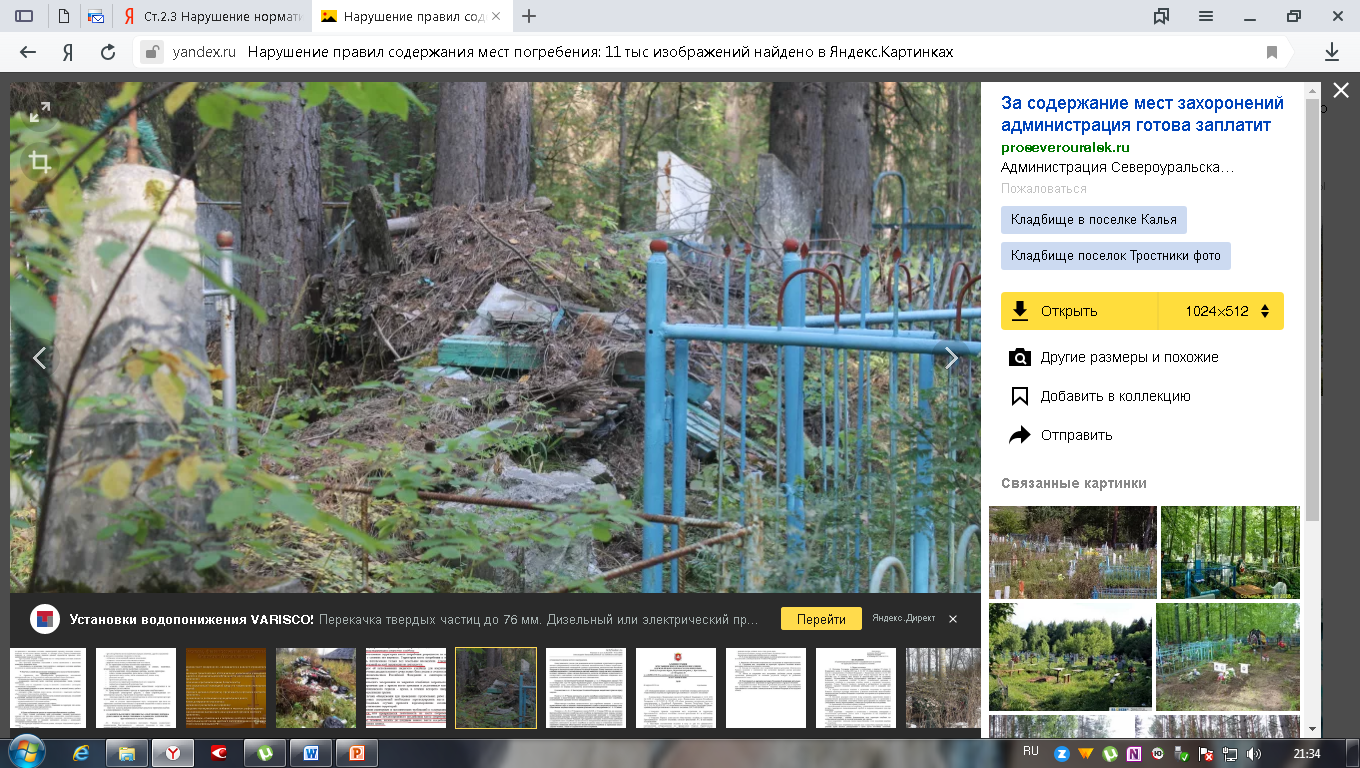 Ст.6.1 Нарушение правил организации сбора, вывоза, утилизации и переработки бытовых и промышленных отходов; влечет наложение штрафа на граждан от 500-1000, должностных лиц от 4000-7000 рублей, на юридических  лиц от 35000-45000 рублей;
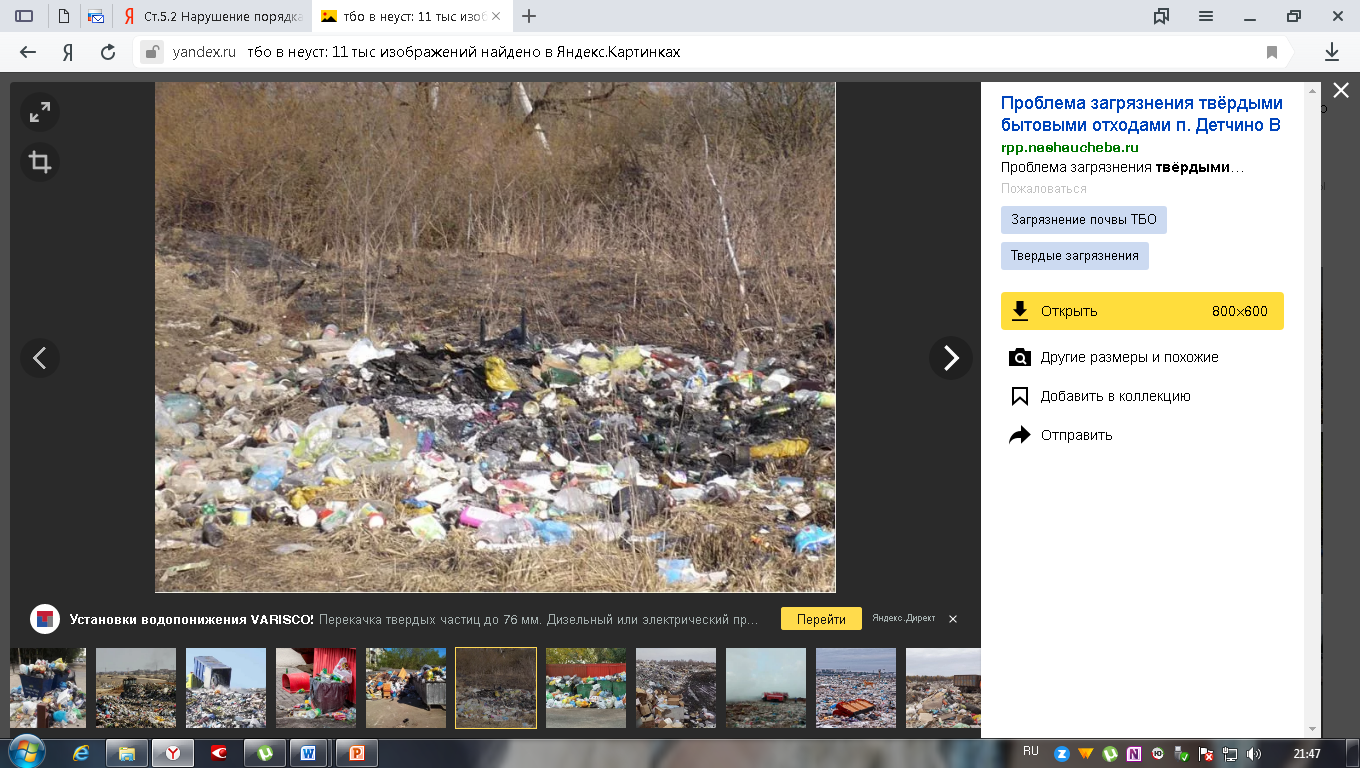 Ст.6.3 Нарушение правил благоустройства;влечет наложение штрафа на граждан от 2000-3000, должностных лиц от 10000-15000 рублей, на юридических  лиц от 50000-100000 рублей;
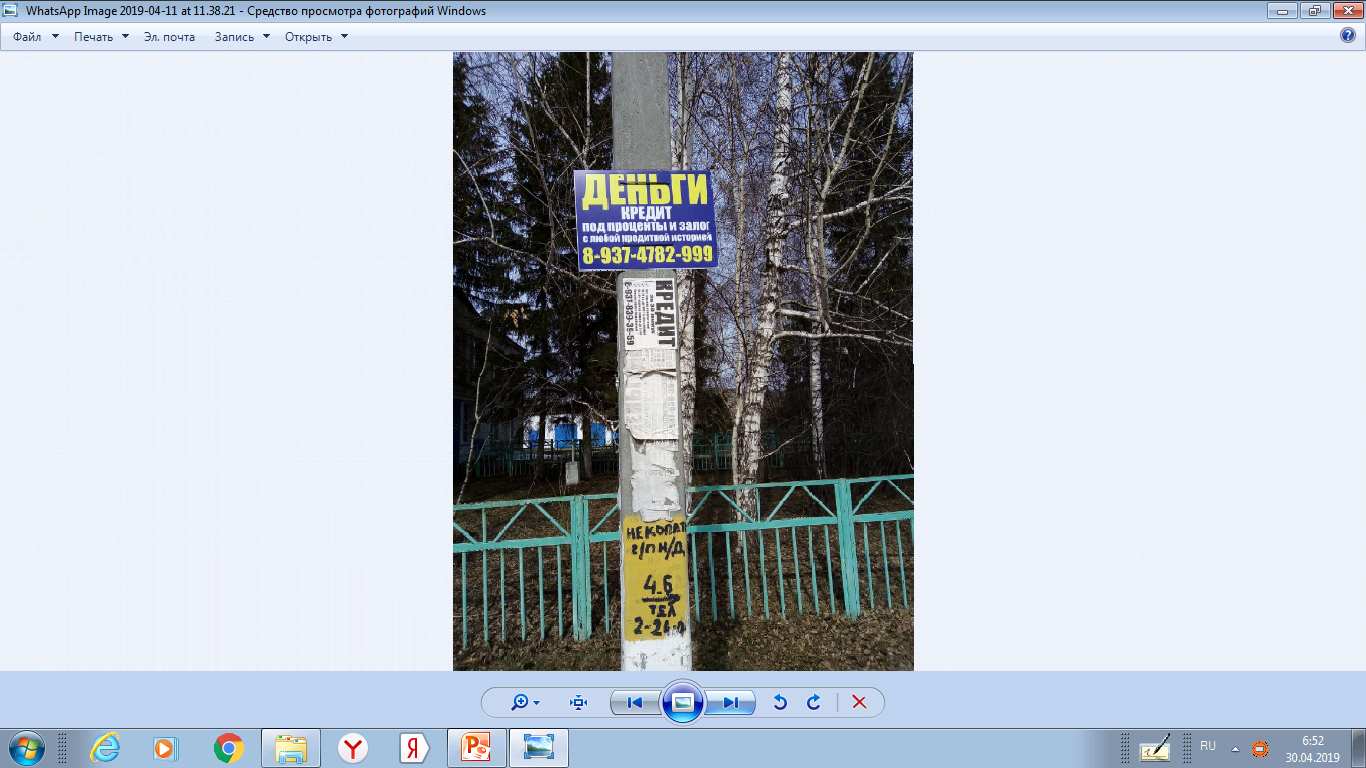 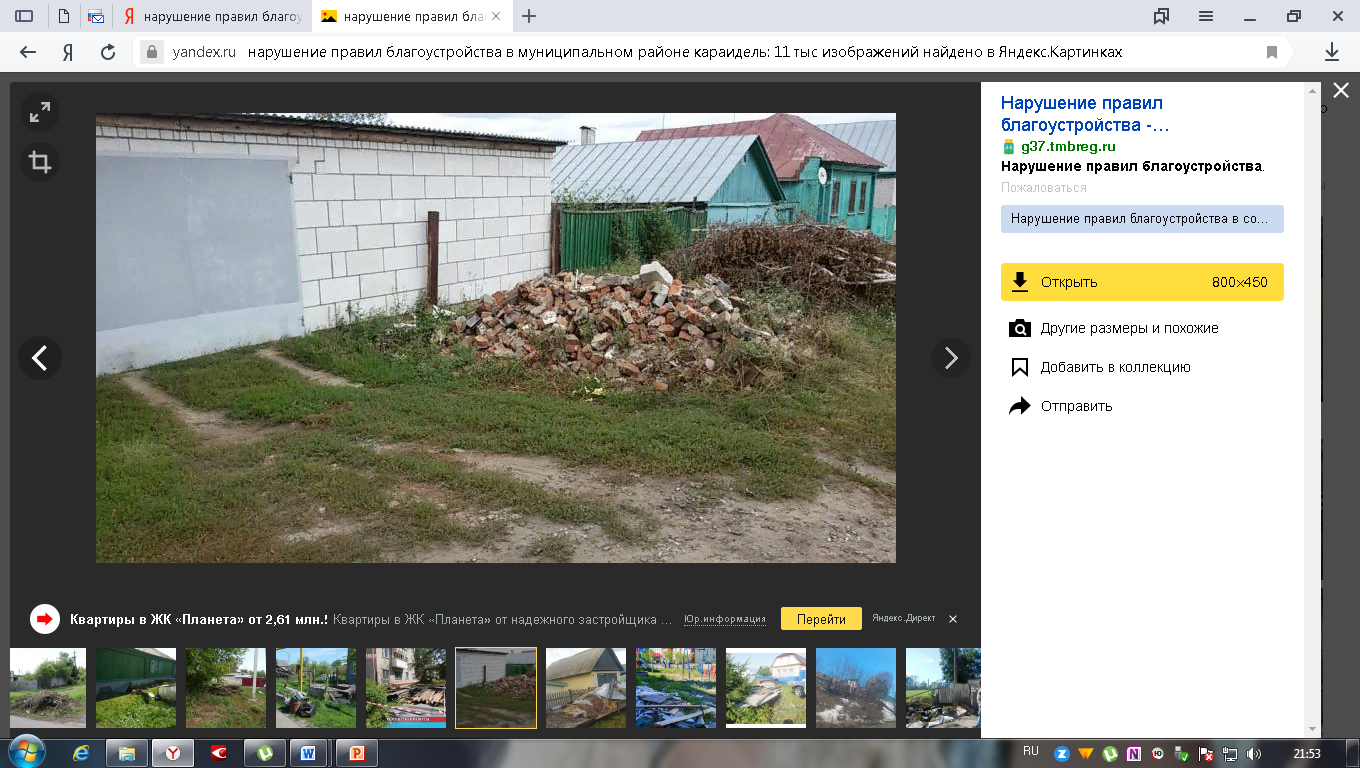 Ст.6.8 Непринятие мер по очистке от снега и льда; влечет наложение штрафа на должностных лиц от 5000-10000 рублей, на юридических  лиц от 15000-20000 рублей;
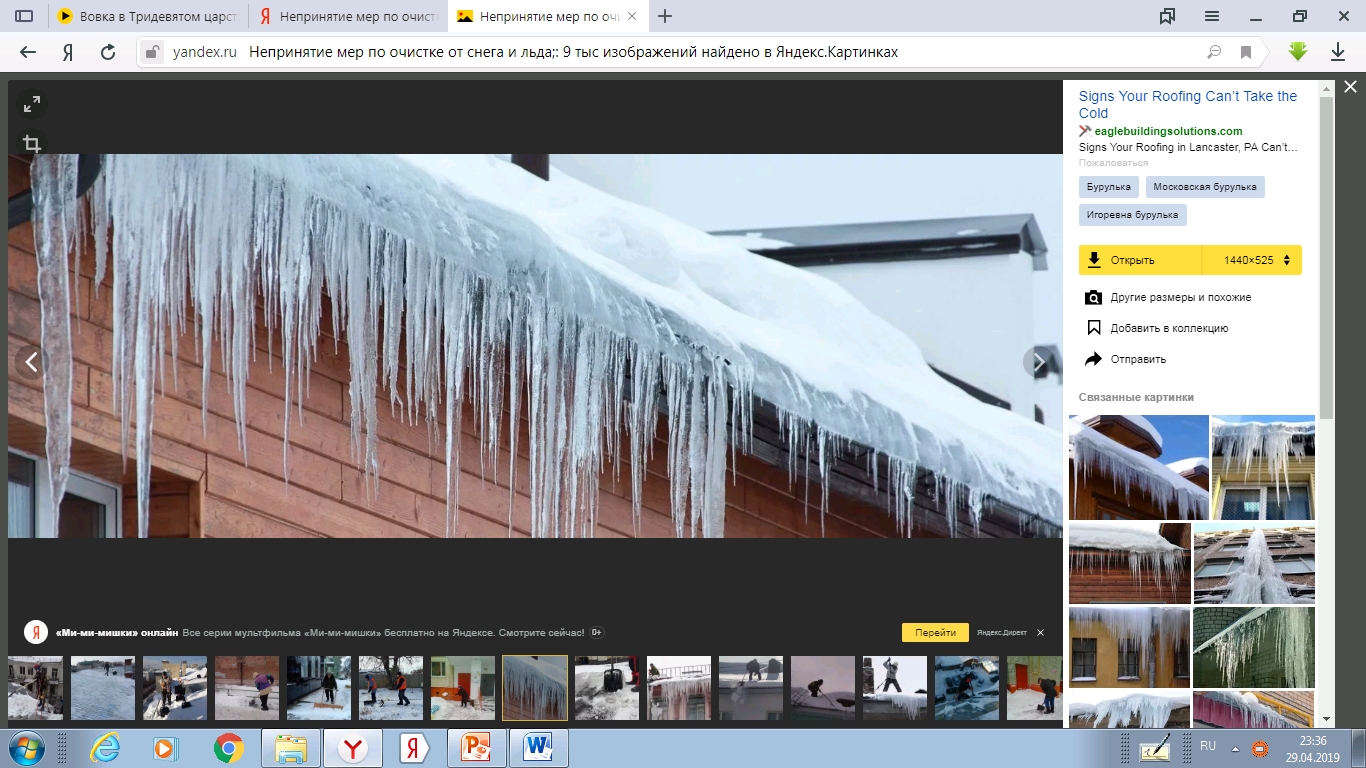 Ст.6.9 Проведение земляных работ с нарушением правил благоустройства; влечет наложение штрафа на должностных лиц от 5000-8000 рублей, на юридических  лиц от 20000-25000 рублей;
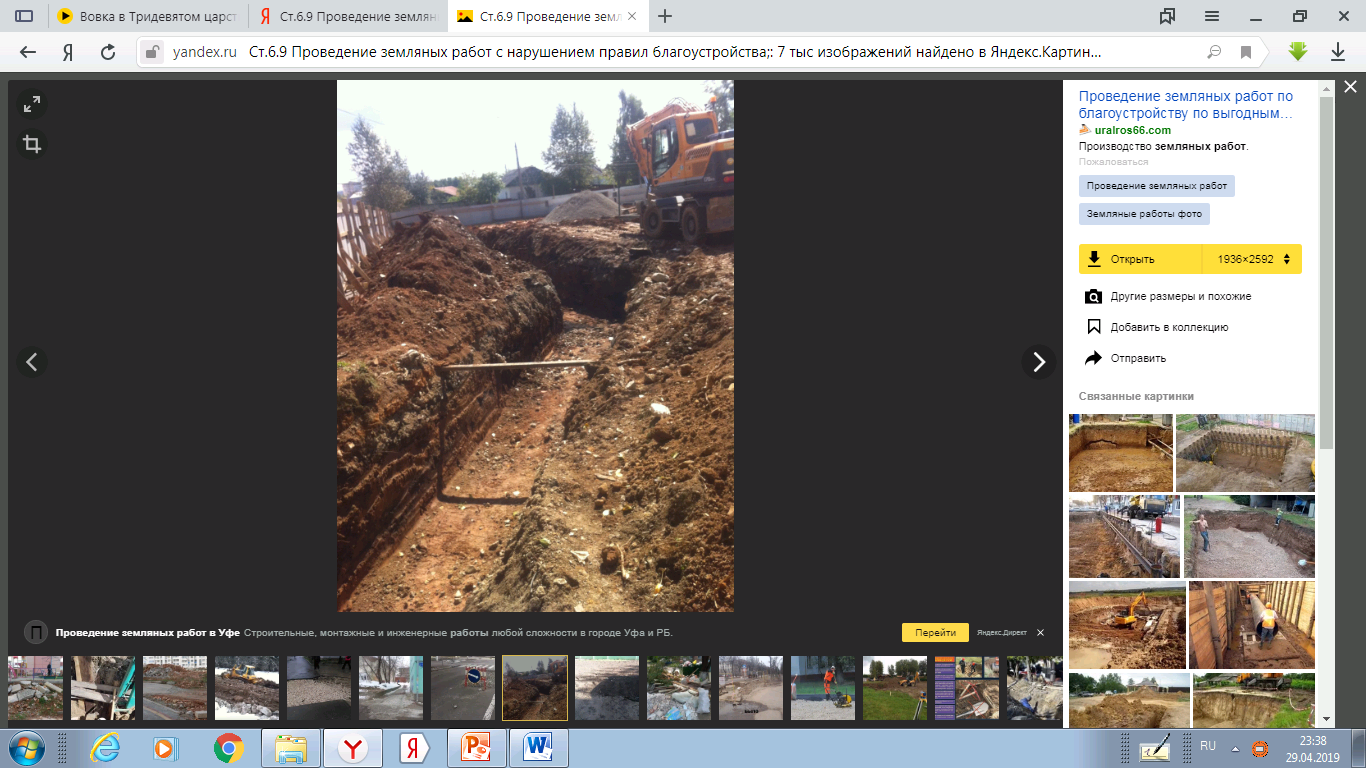 Ст.7.3 Нарушение порядка выпаса и прогона сельскохозяйственных животных; влечет наложение штрафа на граждан от 1000-3000, должностных лиц от 5000-8000 рублей, на юридических  лиц от 15000-20000 рублей;
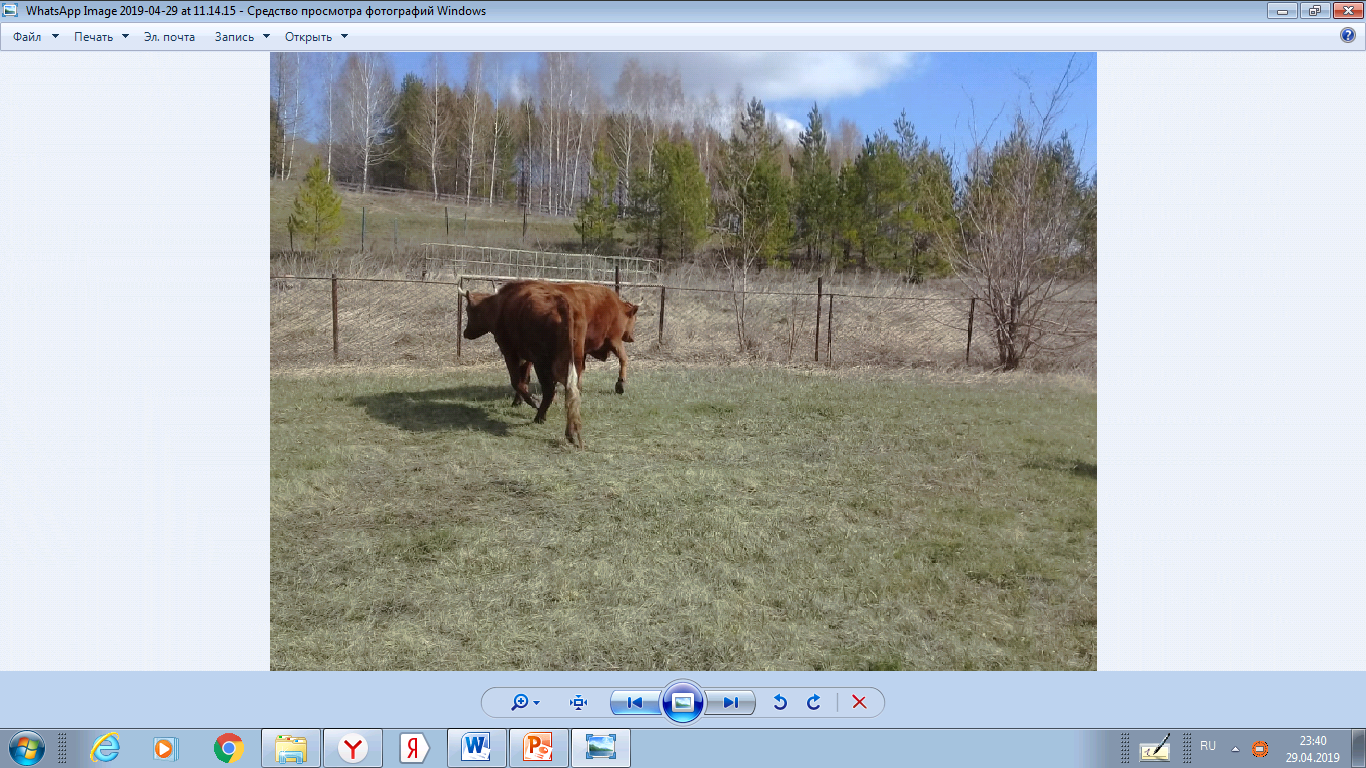 Ст.13.5 Нарушение покоя граждан и тишины в ночное время; влечет наложение штрафа на граждан от 2000-3000, должностных лиц от 5000-8000 рублей, на юридических  лиц от 20000-30000 рублей;
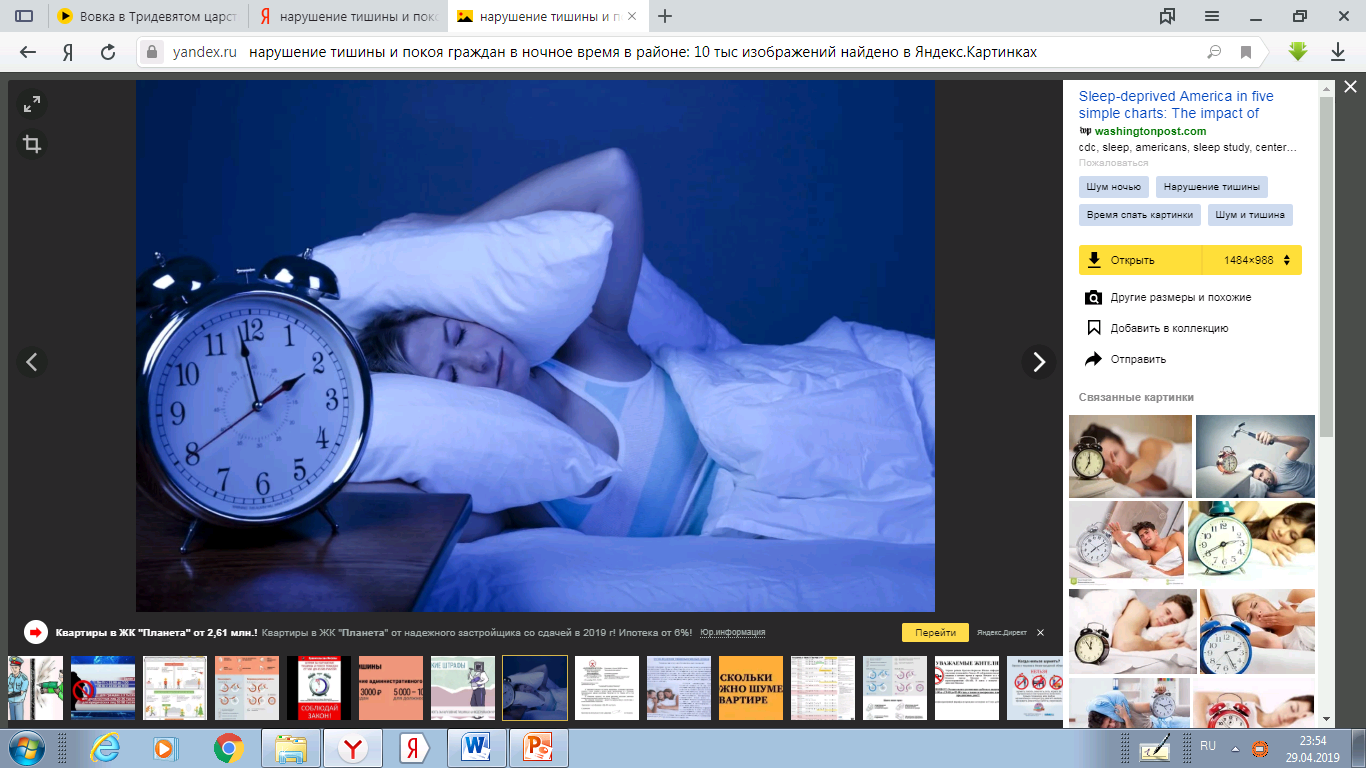 Ст.13.7 Нарушение требований общественного порядка при обращении с домашними животными; влечет наложение штрафа на граждан от 500 до 2000 рублей;
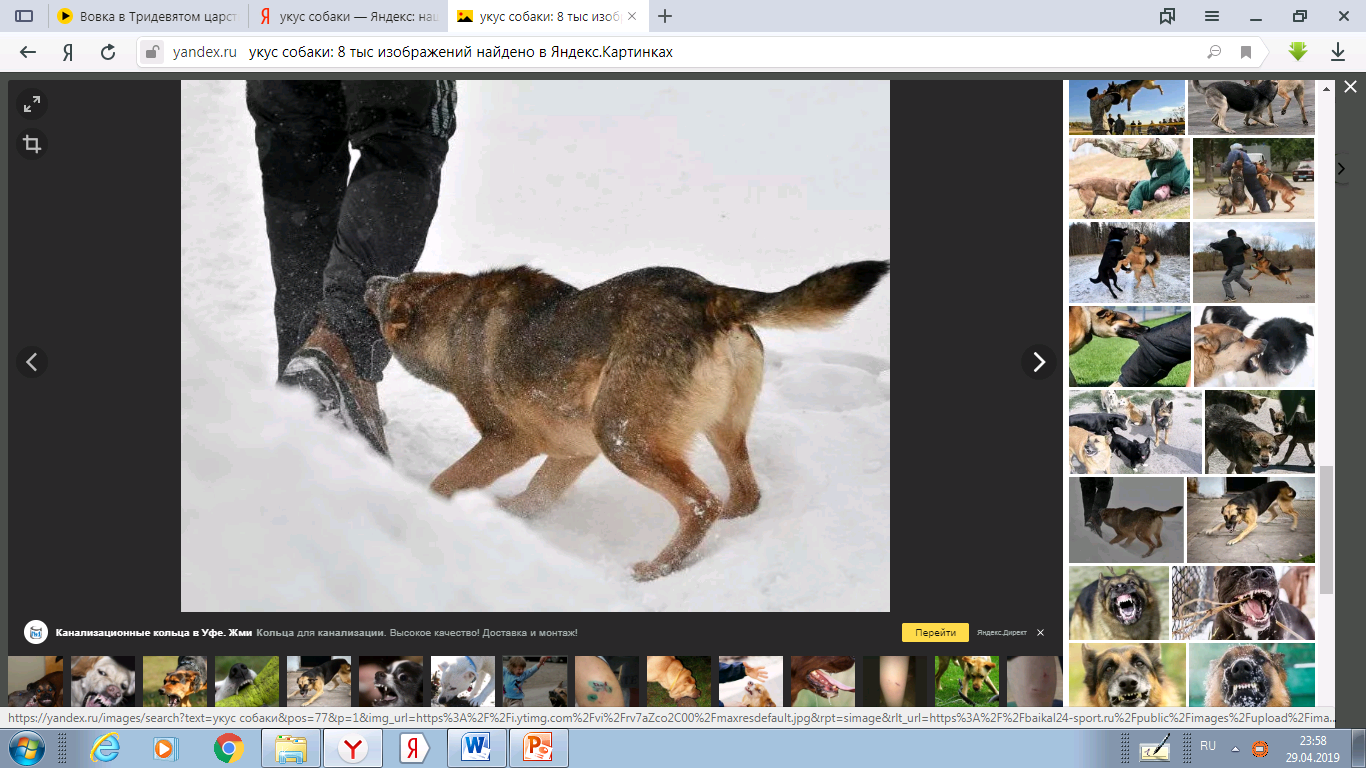 Ст.13.8 Семейно-бытовое дебоширство; влечет предупреждение или наложение штрафа на граждан от 300-500 рублей;
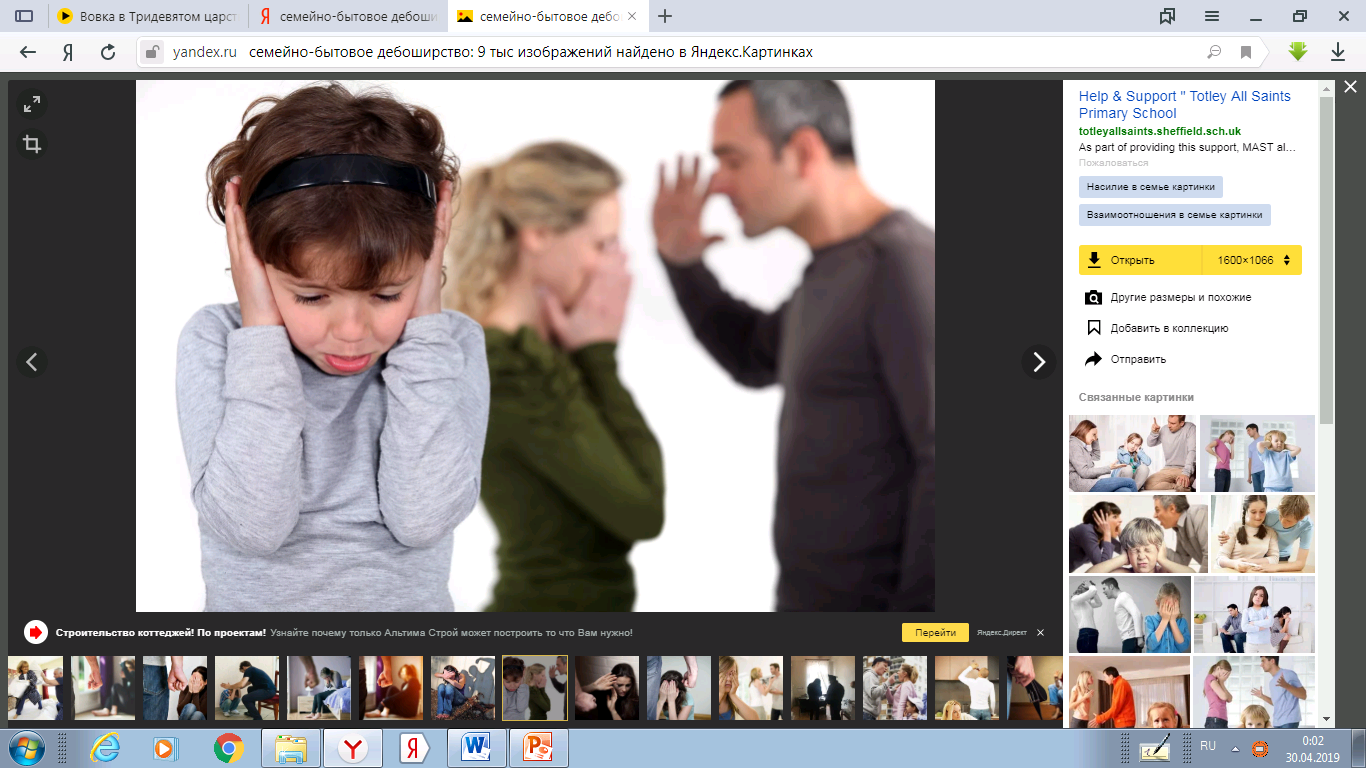 Ст.13.16 Осуществление, организация уличной торговли или оказания бытовых услуг в неустановленных местах; влечет наложение штрафа на граждан от 500-1500, должностных лиц от 20000-40000 рублей, на юридических  лиц от 50000-100000 рублей;
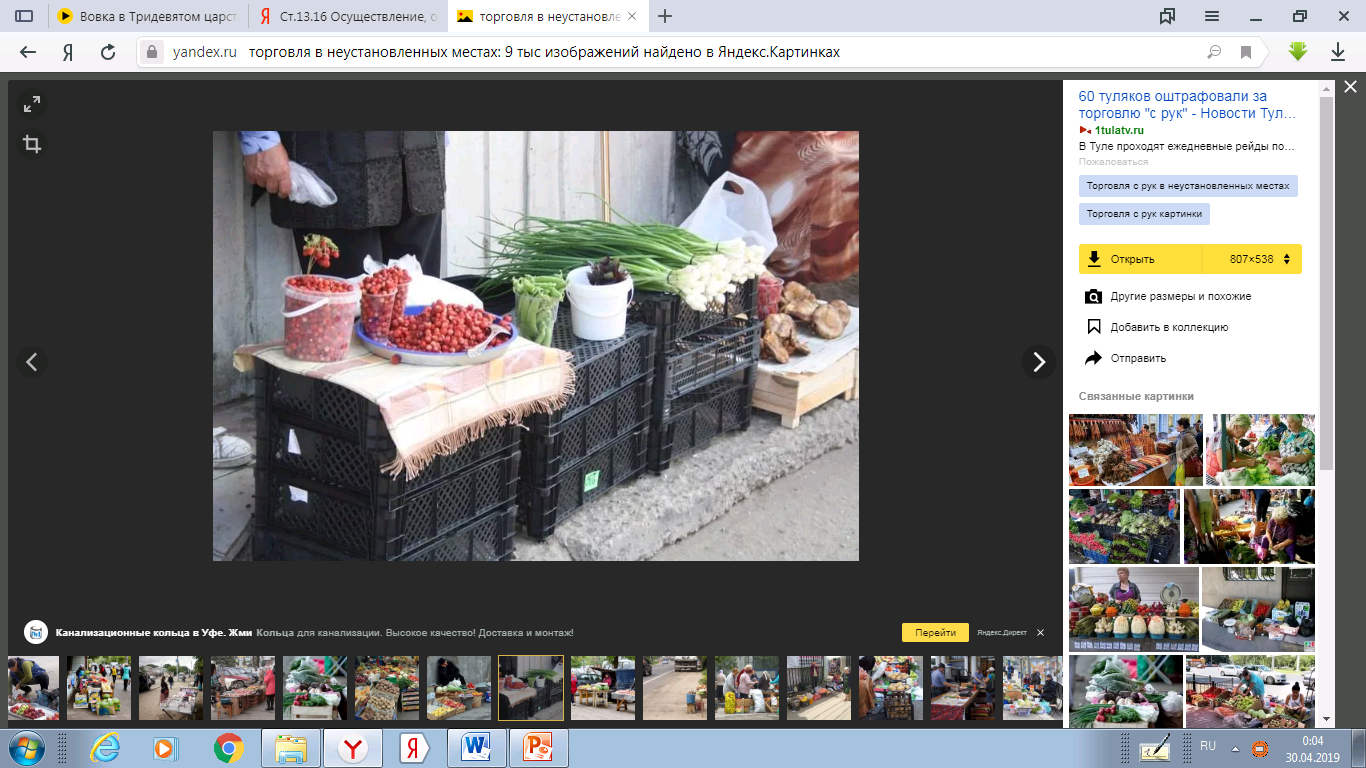 Ст.6.21 Размещение (проезд) транспортных средств на озелененных и иных территориях в границах населенных пунктов» влечет наложение штрафа на граждан от 1000-4000, должностных лиц от 5000-20000 рублей, на юридических  лиц от 20000-50000 рублей;
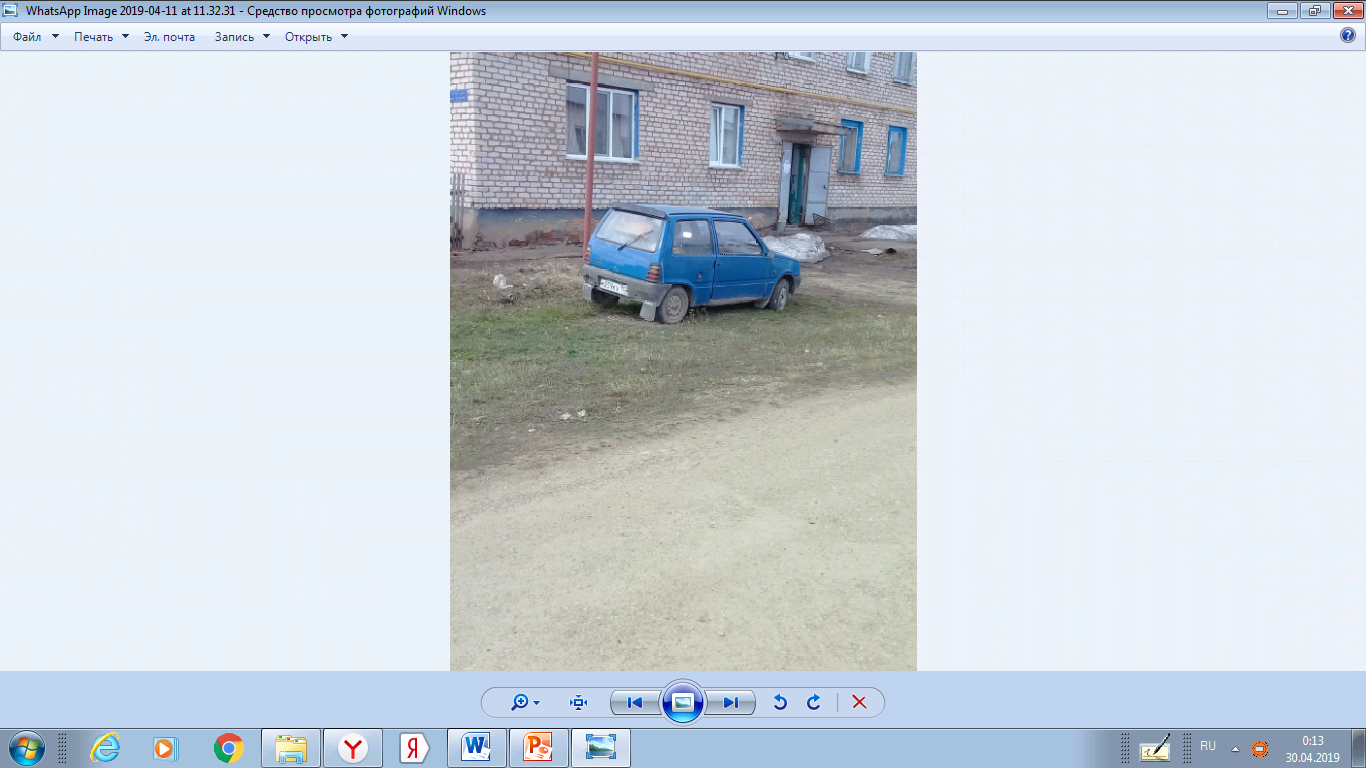 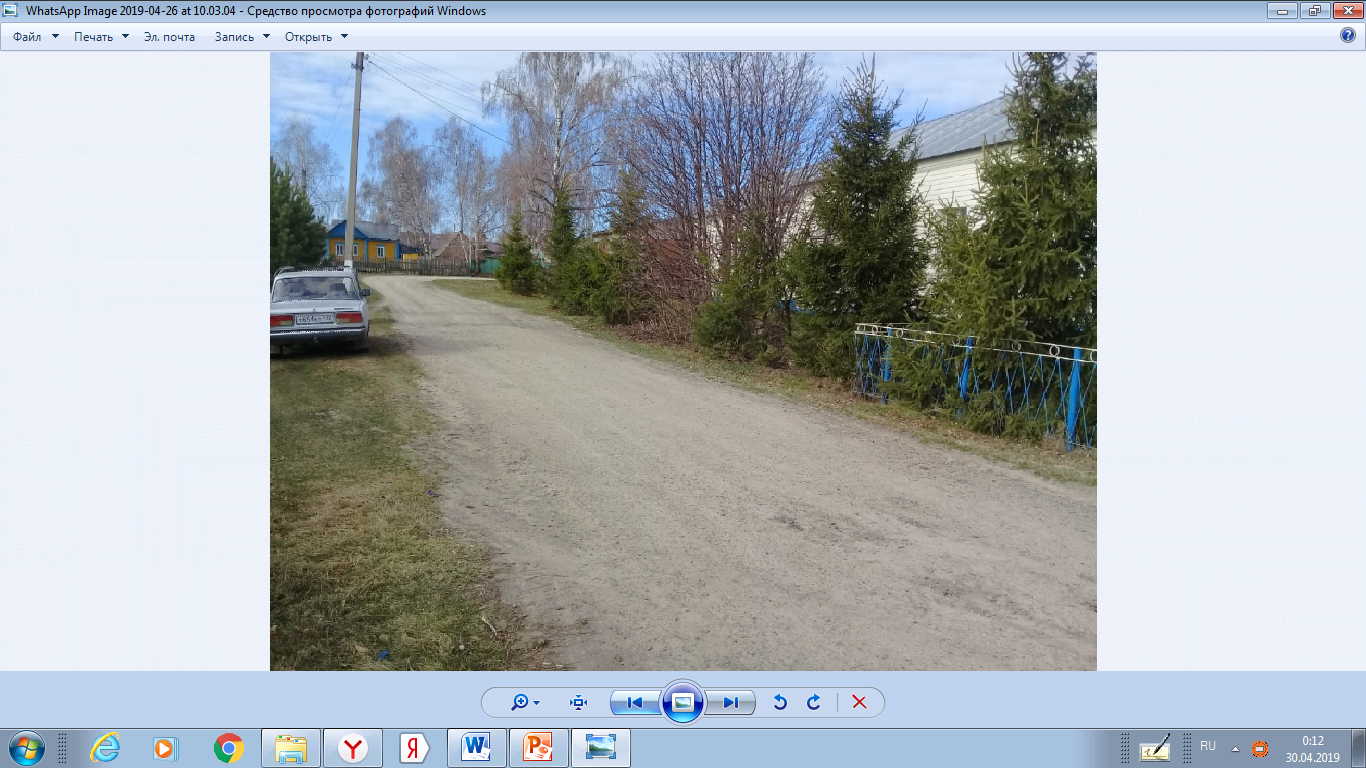 Состав Административной комиссии администрации муниципального района Ермекеевский район Республики Башкортостан 19 человек Т.Н.Головина - заместитель главы администрации муниципального           района Ермекеевский район Республики Башкортостан, председатель административной комиссии;                   Э.З.Сиразева- управляющий делами администрации муниципального                       района Ермекеевский район Республики Башкортостан, заместитель председателя административной комиссии;Л.А.Ибрагимова-ответственный секретарь административной комиссии;
Члены комиссии:  Э.Р.Миргасимова- начальник отдела экономики администрации муниципального района Ермекеевский район Республики Башкортостан;Р.Р. Багаутдинов – начальник отдела муниципальной службы, кадровой и правовой работы администрации муниципального района Ермекеевский район Республики Башкортостан;Б.Н.Хуснутдинов-начальник отдела архитектуры и ЖКХ администрации муниципального района Ермекеевский район Республики Башкортостан;Главы сельских поселений
Этапы процессуальных действий  при производстве по делам 
об административных правонарушениях

1 этап: Составление  протокола об административном правонарушении
2 этап: Направление протокола об административном правонарушении в административную комиссию на рассмотрение
3 этап: Рассмотрение дела об административном правонарушении
В течение 15 дней со дня получения протокола и других материалов дела - ч.1   ст. 29.6  КоАП РФ
 4 этап:  Принятие решения. Требования к содержанию постановления по делу об административном правонарушении установлены статьей 29.10 КоАП РФ; 
5 этап:  Оглашение постановления по делу об административном правонарушении
6 этап: Вручение копии постановления по делу об административном правонарушении
7 этап: Вступление постановления в законную силу
через 10 дней, если постановление не обжаловано и не опротестовано ч. 1 ст. 31.1  КоАП РФ
8 этап: Начало процесса принудительного исполнения штрафа по истечению 60 дней с момента вступления в законную силу
Целевой показатель на 2019 год
ВЗЫСКАНО- 884 296 рублей
Взыскано штрафов на 30 апреля 2019 года-3200 рублей
Целевой показатель, распределенный по сельским поселениям
Информация по вынесенным административным наказаниям в виде штрафа Административной комиссией за период 9 января 2019 года- по 30 апреля 2019 года.
«Цель работы Административной комиссии не взыскание штрафов, а формирование  благоприятной среды  для граждан!»  Р.Ф.Хабиров
Спасибо за внимание!